Муниципальная стажировочная площадка «Внедрение муниципальной модели речевого развития детей дошкольного возраста»
Требования к организации 
и структуре занятий по звуковой культуре речи


Подскочинова Т.М., учитель-логопед
МАДОУ ЦРР «ДДС №16 «Берёзка»


Добрянка, декабрь 2021г.
Звуковая культура речи
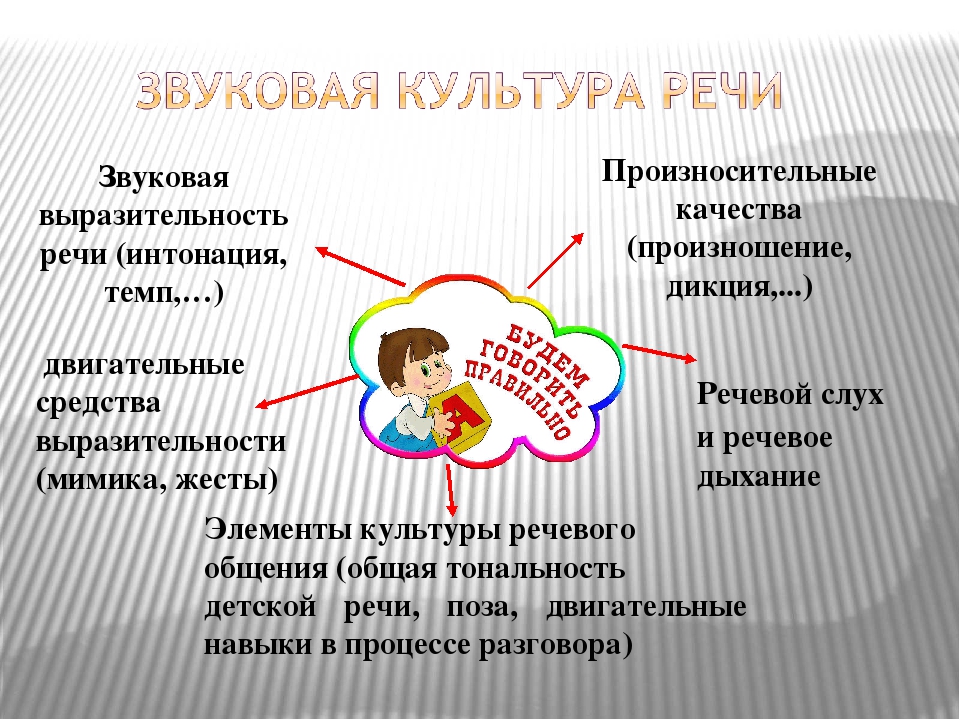 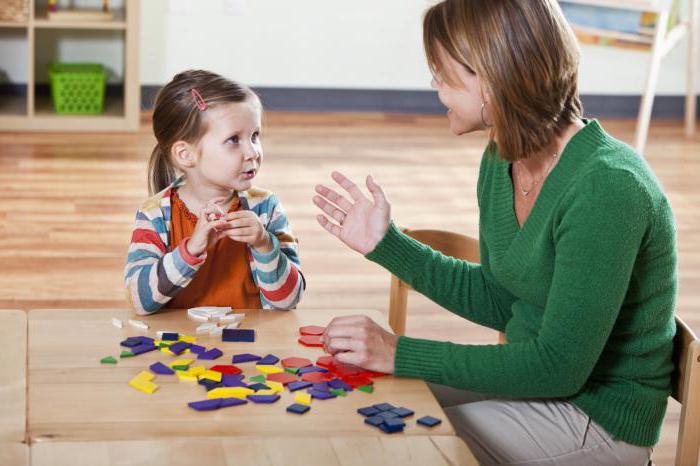 Актуальность
Воспитание звуковой культуры - одна из важных задач развития речи в детском саду, так как именно дошкольный возраст является наиболее сензитивным для ее решения.
В настоящее время у большинства детей имеются недостатки в звуковой культуре речи, которые рассматриваются в педагогике как неразвитое умение воспроизведения речи.
В связи с недостатками звуковой стороны речи у детей также наблюдается отставание в овладении словарем и грамматическим строем речи. Дети, не умеющие различать и выделять звуки на слух и правильно их произносить, затрудняются в овладении навыками письма.
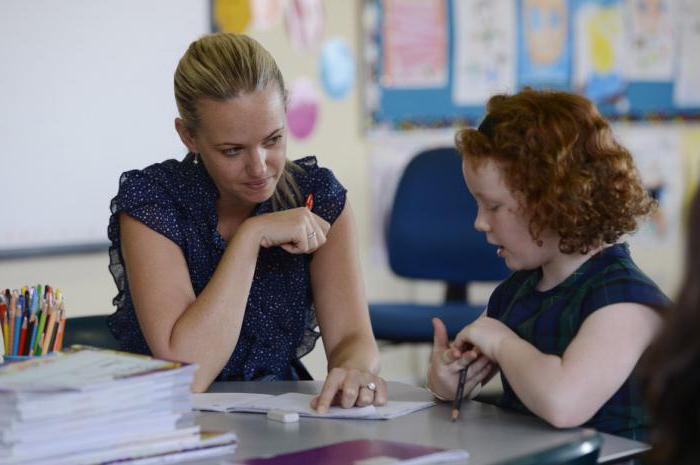 Цель формированиязвуковой культуры речи
Научить ребёнка к 5 годам правильно произносить все звуки, правильно пользоваться голосовым аппаратом, говорить выразительно, не торопясь
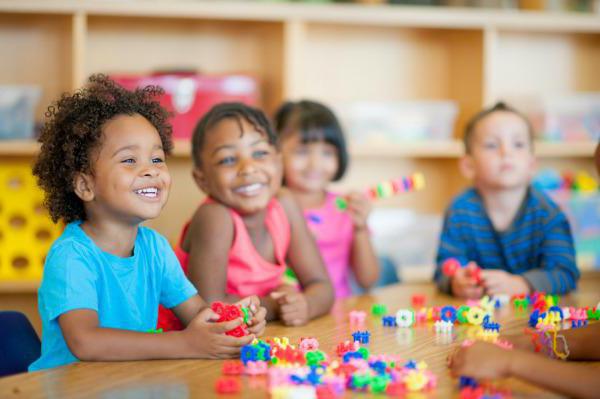 Задачи формированиязвуковой культуры речи
1. Развивать речевой слух, речевое дыхание, моторику артикуляционного аппарата для формирования правильного звуко- и словопроизношения.
2. Воспитывать орфоэпически правильную речь - умение говорить согласно нормам литературного произношения. 
3. Формировать выразительность речи - умение пользоваться высотой и силой голоса, темпом и ритмом речи, паузами, разнообразными интонациями. 
4. Вырабатывать дикцию - отчетливое, внятное произношение каждого звука и слова в отдельности, а также фразы в целом.
5. Воспитывать культуру речевого общения как часть этикета.
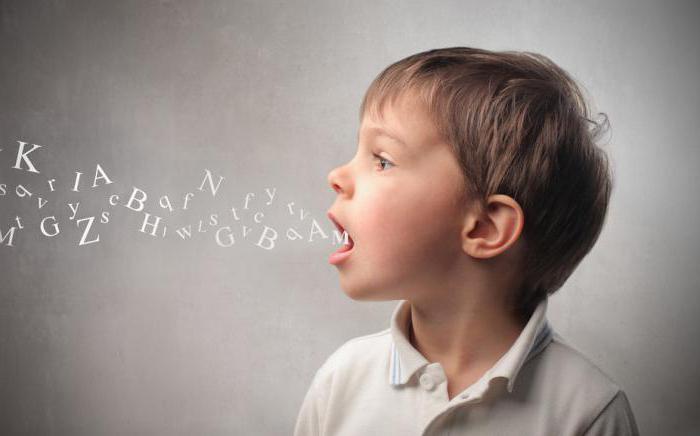 Разделы звуковой культуры речи
1. Культура речепроизношения
2. Развитие восприятия речи
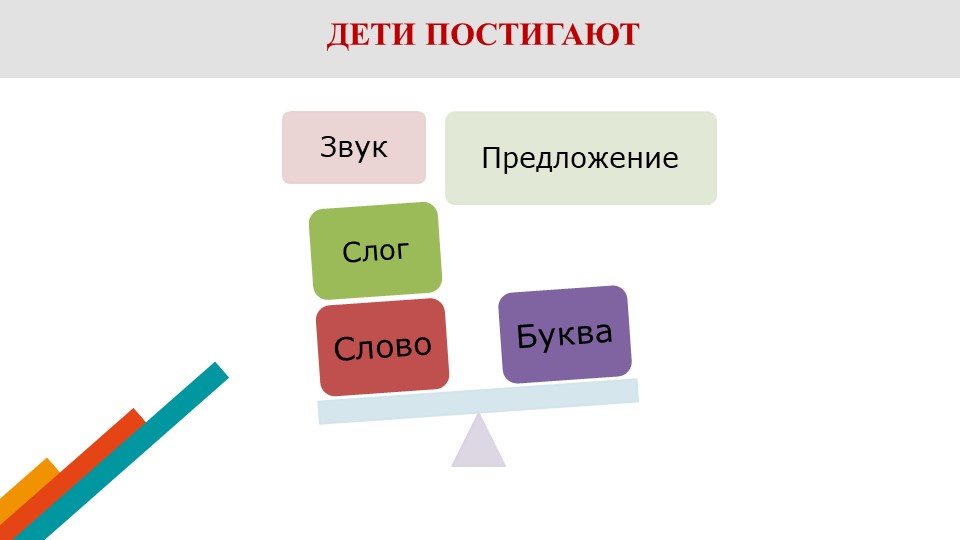 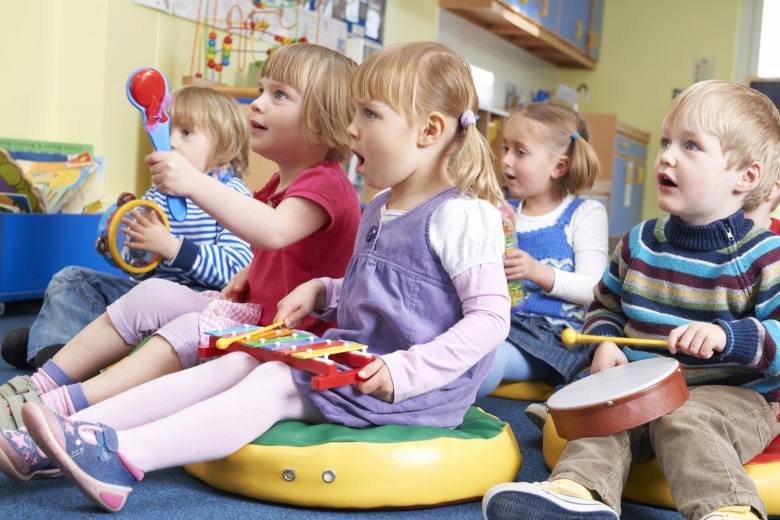 Формы работы
Обучение на занятиях: специальные занятия; как часть занятий по развитию речи; как часть занятий со специалистами ДОО  
Обучение вне занятий: во время утренней гимнастики, бесед, игр; на прогулке; индивидуальная работа
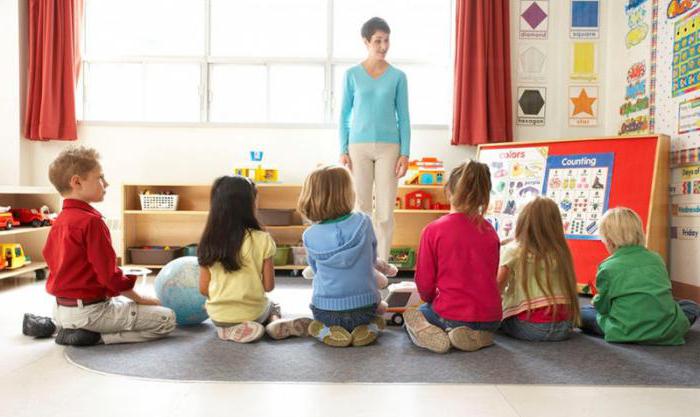 Этапы работы по формированию звуковой культуры речи
I этап - от 1,5 до 3 лет
             II этап - от 3 до 5 лет
             III этап - от 5 до 7 лет
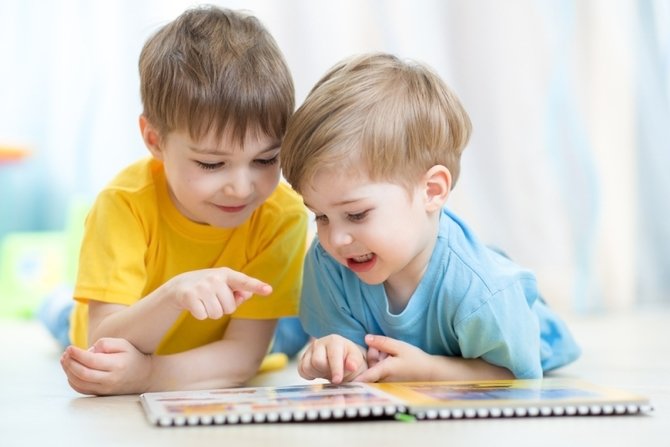 I этап – от 1,5 до 3 лет
Главная задача – постоянно развивать слуховое восприятие, укреплять и развивать органы артикуляционного аппарата.
Основа формирования звуковой культуры речи -использование различных звукоподражаний
Методические приемы:
     - повторение по речевому образцу педагога
     - игры с дидактическими игрушками, картинками 
     - хоровые ответы
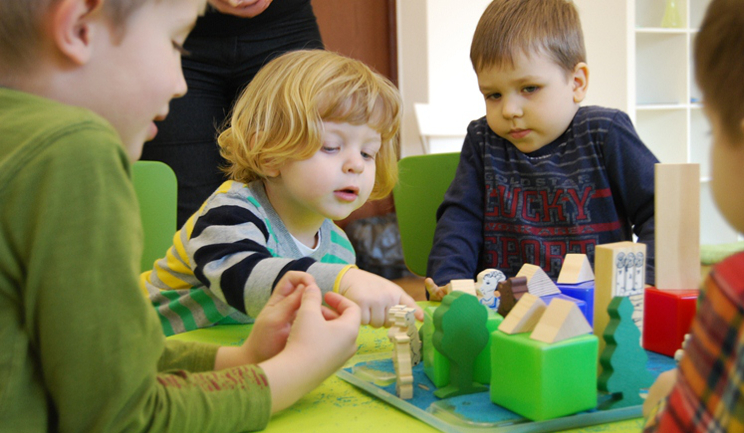 II этап – от 3 до 5 лет
Главная задача – развивать у детей фонематический слух и последовательно отрабатывать правильное произношение всех звуков родного языка с отчетливым и внятным произнесением слов и фраз
Методические приемы:
    - речевой образец
    - заучивание наизусть
    - беседы
    - дидактические игры и т. д.
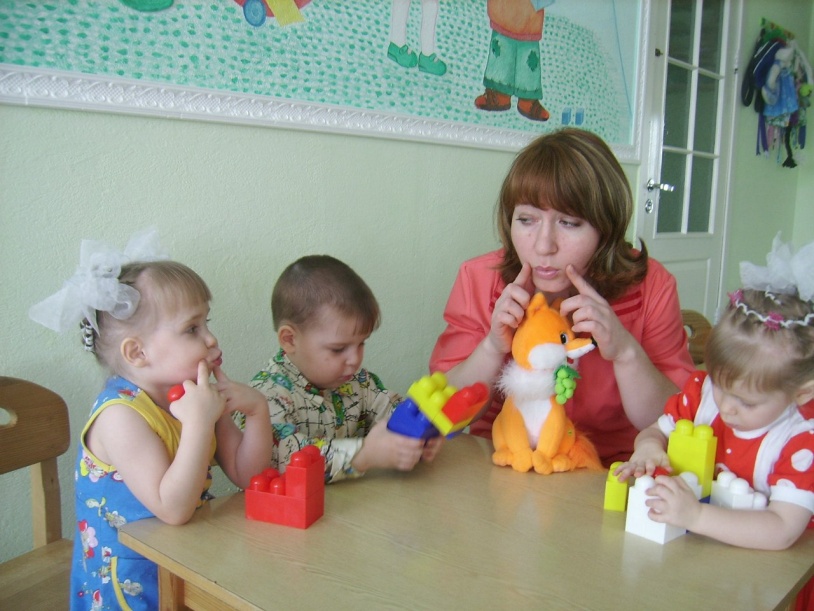 Работа  в младшей группе
Специальные занятия по звуковой культуре речи в младшей группе не проводятся. 2-3 упражнения длительностью от 2 до 5 мин. включаются в другие занятия

В зависимости от поставленных задач работа по звуковой культуре речи может состоять из двух или трех частей:
      1 часть — задания по уточнению и закреплению правильного произношения звуков
      2 и 3 части — игры и упражнения по развитию слухового восприятия, словопроизношения, голосового аппарата, дыхания
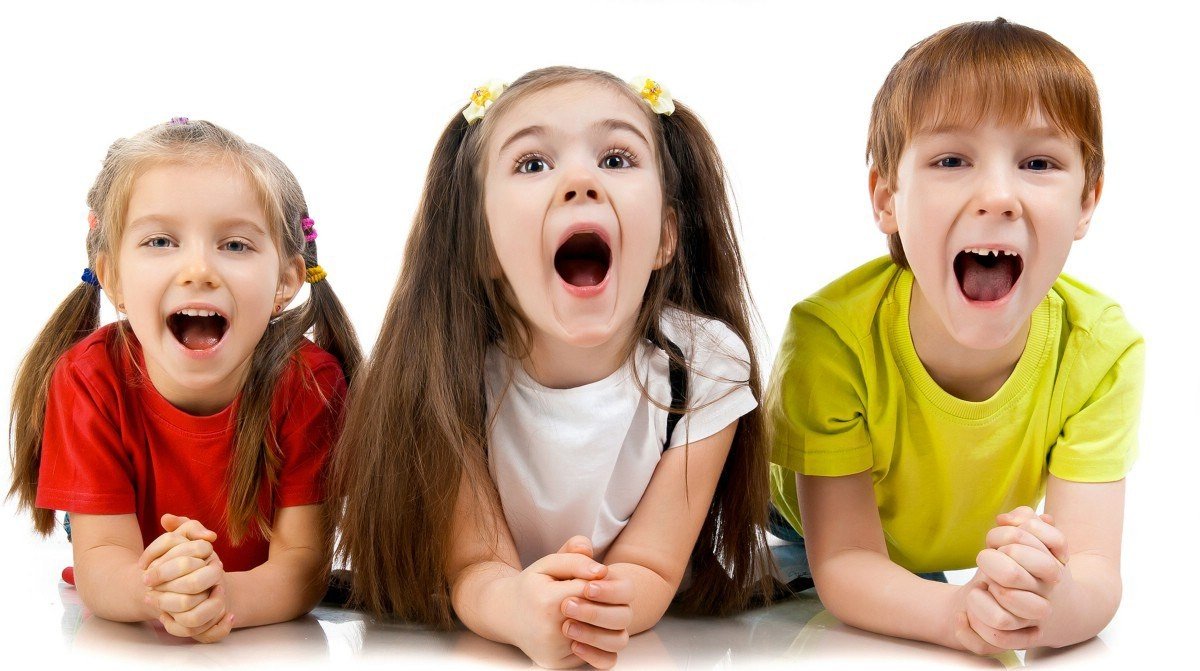 Работав средней группе
Обучение  звуковой культуре речи также осуществляется как часть занятия по развитию речи (5 – 8 минут)
Перед детьми ставится учебная задача: научиться правильно произносить звук

1 часть – подготовка органов артикуляции, голосового аппарата, речевого дыхания
2 часть – уточнение  произношения изолированного звука, в слогах
3 часть – закрепление произнесения этого звука в словах, знакомство с терминами, выработка умения выделять этот звук, отличать его от других
4 часть – закрепление звука во фразовой речи (хоровое произношение стихов, потешек с интонационной выразительностью)
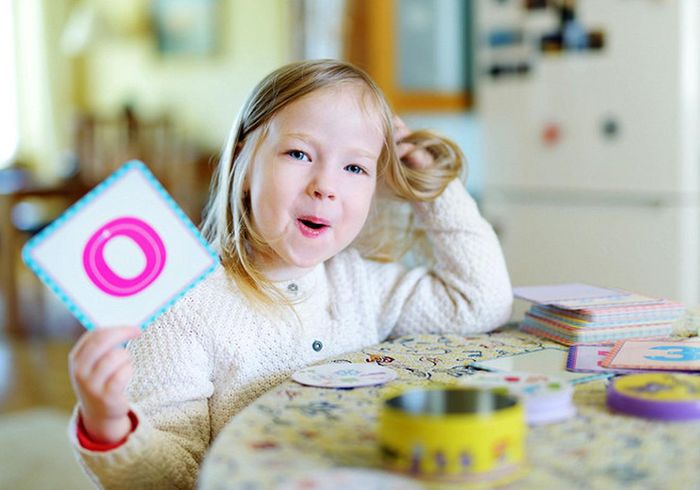 III этап – от 5 до 7 лет
Главная задача – учить чётко различать основные пары звуков, сходные по артикуляционным или акустическим признакам (с - ш, з – ж, с - сь, с - з и др.) с одновременной работой над просодикой речи, развитием звуко-слогового анализа слова
Методические приемы: 
     - показ артикуляции звука
     - дидактические игры
     - пересказ 
     - рассказывание
     - заучивание наизусть и др.
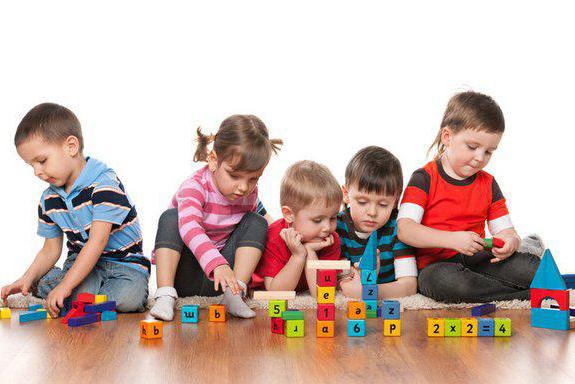 Структура занятий в старшей и подготовительной группе
Всего 3 занятия: 1 занятие по развитию речи, 1 занятие по звуковой культуре речи и 1 занятие по подготовке к обучению грамоте, 25 и 30 минут соответственно возрасту
Занятия проводятся фронтально, работа по звуковой культуре речи может проводиться как часть занятия по подготовке к обучению грамоте (10 минут)

Перед детьми ставится учебная задача и определяется мотивация их деятельности
1 часть – показ и объяснение артикуляции звука, упражнения на произношение
2 часть – упражнения с целью закрепления и дифференцировки звуков
3 часть – упражнения на произношение звука в связной речи
4 часть – произнесение чистоговорок, поговорок, скороговорок, потешек с целью тренировки просодической стороны речи
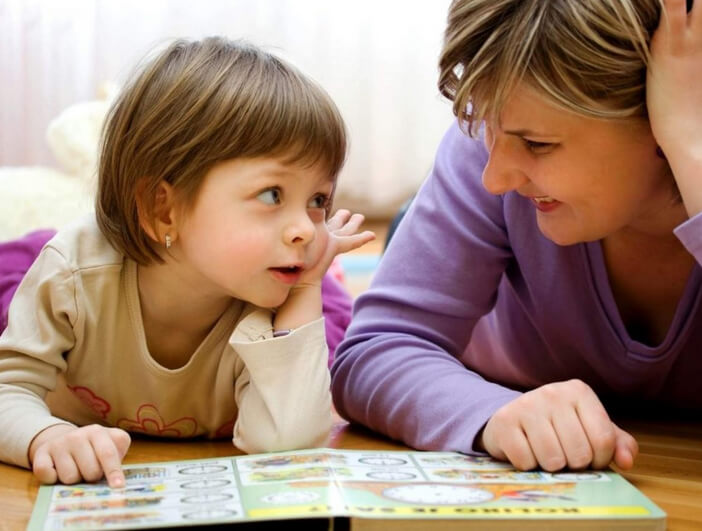 Дифференциация звуков
1-й вид работы — дифференциация изолированных звуков

2-й вид работы — дифференциация звуков 
    в словах

3-й вид работы — дифференциация звуков 
    в речи
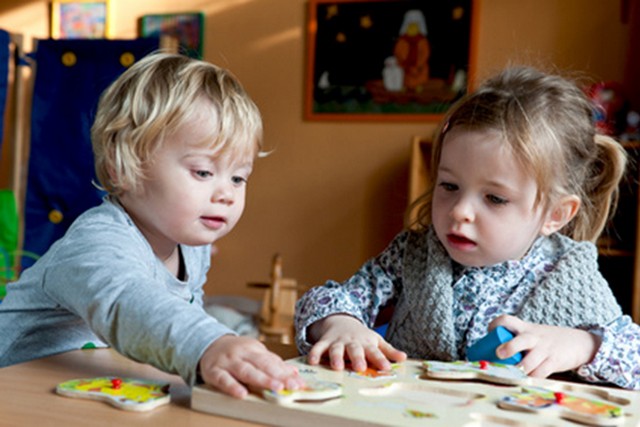 Тематическая организация занятий
сказочные сюжеты и герои мультфильмов, литературные персонажи
элементы фольклора
воображаемые путешествия, экскурсии, поездки, приключения
элементы сюжетно-дидактической игры
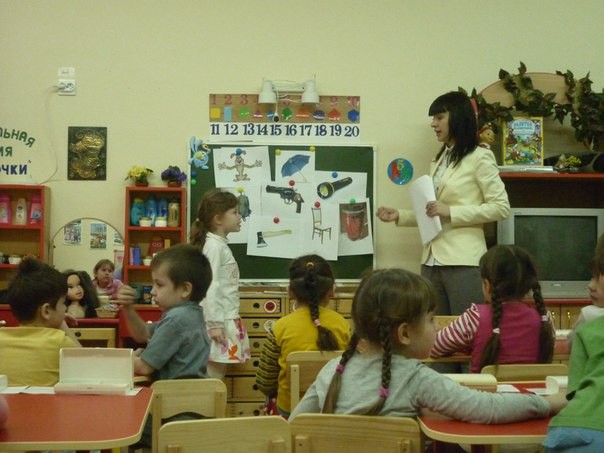 ОБЯЗАТЕЛЬНЫЕ ЭЛЕМЕНТЫ СТРУКТУРЫ ЗАНЯТИЯ ПО ЗВУКОВОЙ КУЛЬТУРЕ РЕЧИ
1. Организационный момент2. Сообщение темы занятия3. Характеристика звука по артикуляционным и акустическим признакам4. Произношение изучаемых звуков в слогах, слоговых сочетаниях и словах5. Физкультминутка6. Работа над предложением7. Произношение звука в связной речи8. Обучение элементам грамоты9. Итог занятия
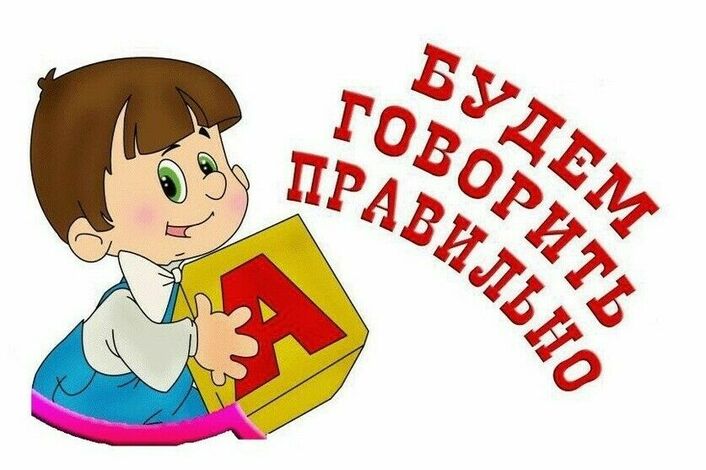 1. Организационный момент
Задача — создать положительный настрой на обучение, пробудить интерес к познанию новых звуков, а также корректировать психофизические функции
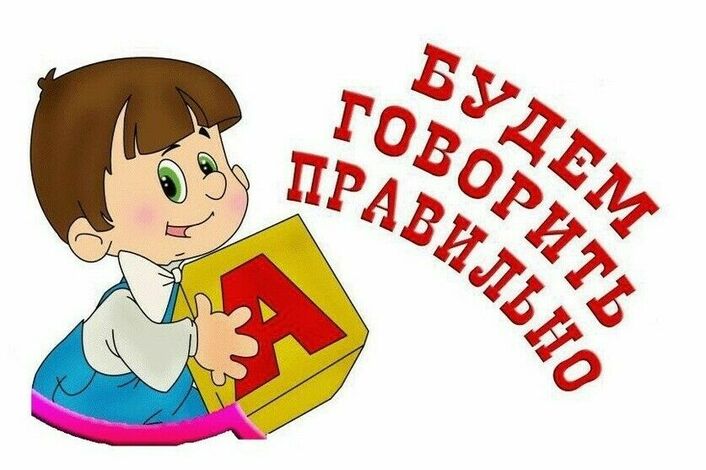 2. Сообщение темы занятия
Задача — направить внимание детей к изучаемому звуку, к восприятию новых или повторению пройденных звуков
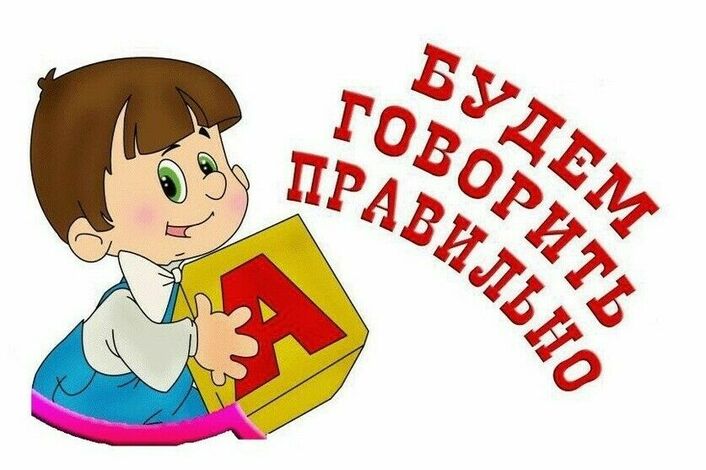 3. Характеристика звуков
Задачи:- уточнять артикуляцию звука- уточнять акустические признаки звуков
   - показывать «профиль» звука на рисунке- находить образное сравнение звука (звук р — рычание тигра, звук ш — шелестящая листва, звук л' — весенняя капель)- обозначать звуки цветовыми символами- определять их место в Звуко-буквенном городе
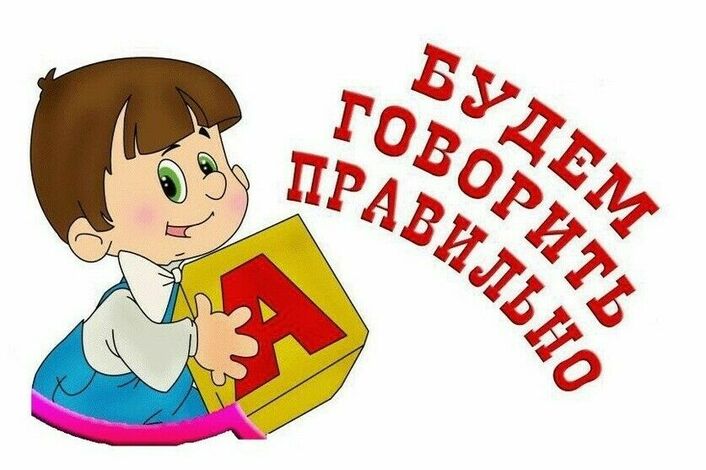 4. Произношение звуков     в слогах и словах
Задачи:- совершенствовать фонематическое восприятие и фонематические представления- развивать слуховое внимание и зрительную память - продолжать овладение простыми и сложными видами звуко-слогового анализа и синтеза- уточнять и расширять лексический запас
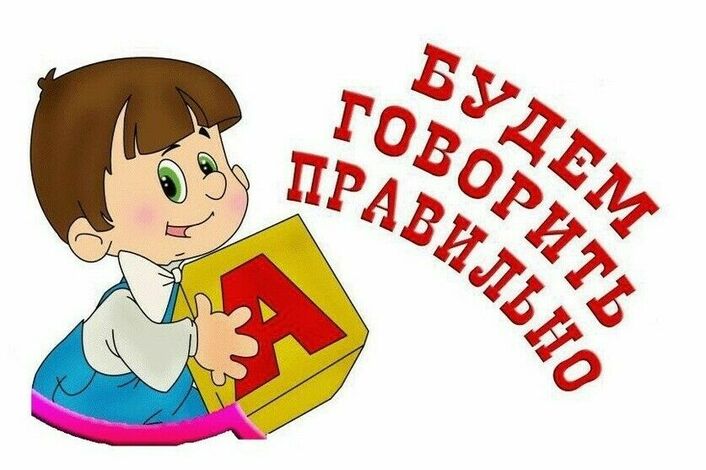 5. Физкультминутка
Задачи:- снять усталость и напряжение- внести эмоциональный заряд- совершенствовать общую моторику- выработать четкие координированные действия во взаимосвязи с речью
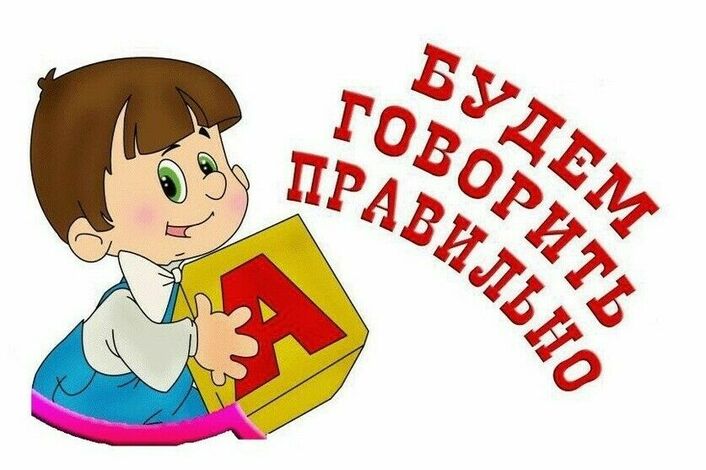 6. Работа над предложением
Задачи:- установить лексико-грамматические отношения между членами предложения- актуализировать накопленный словарь- формировать связность и четкость высказываний- развивать способность анализа и синтеза словесного состава предложения
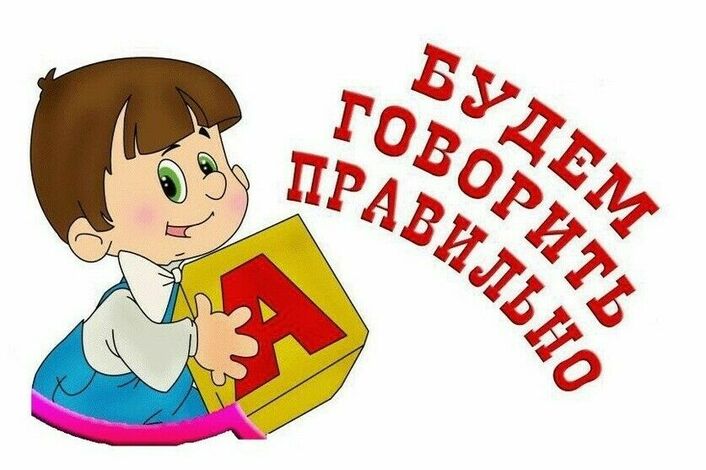 7. Произношение звука в связной речи
Задачи:
    - совершенствовать навык правильного произношения звуков в связных текстах, т.е. доведение произношения звуков до автоматизма- развивать воображение, творческую фантазию, словотворчество- улучшать мелодико-интонационные и просодические компоненты речи
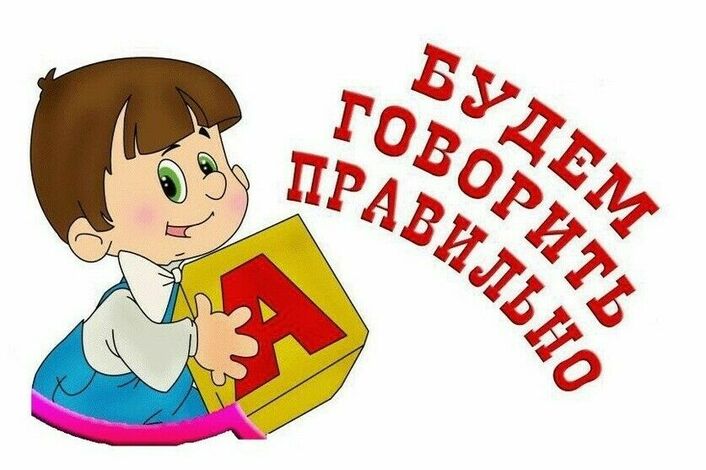 8. Обучение элементам грамоты
Задачи:- познакомить с буквой, которой обозначается изучаемый звук- научить детей читать букву, а также слоги с ней- формировать практические представления о слоге- развивать мелкую моторику для подготовки руки ребенка к письму
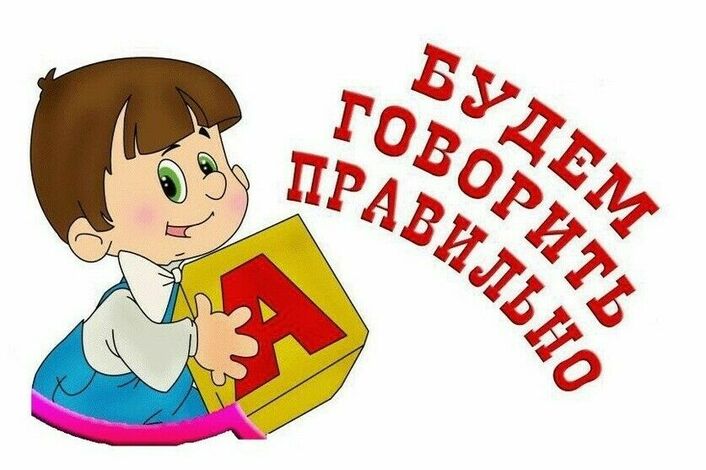 9. Итог занятия
Задачи:
  - обобщить тему
  - озвучить оценку работы детей
  - учить детей анализировать свои успехи в усвоении материала
  - создать преемственность со следующими этапами работы
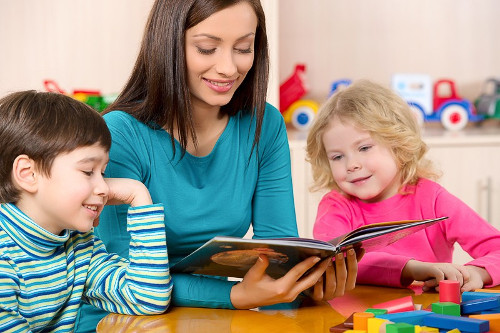 Литература
1. Воспитание звуковой культуры речи у дошкольников: Пособие для педагогов дошкольных учреждений/ А.И.Максаков. - 2-е изд., испр. и доп. - М., 1982. 
2. Методика развития речи и обучения родному языку дошкольников: Учеб. Пособие для студ. высш. и сред, пед. учеб. заведений/ М.М.Алексеева, Б.И.Яшина. - 3-е изд., стереотип. - М., 2000. 
3. Развитие речи детей дошкольного возраста: Пособие для воспитателя детского сада/ В.И.Логинова, А.И.Максаков, М.И.Попова и др.; Под ред.Ф.А.Сохина. - 3-е изд., испр. и доп. - М., 1984.
4. Фомичева М.Ф. Воспитание у детей правильного звукопроизношения: Практикум по логопедии: Учеб. пособие для учащихся пед. уч-щ по спец. № 03.08 «Дошк. воспитание» – М., 1989.
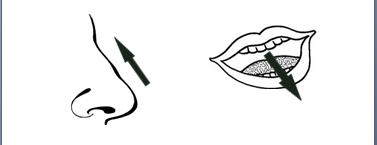 Комплекс дыхательных упражнений
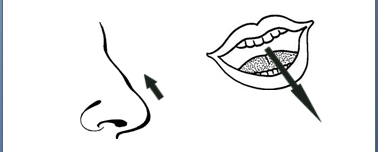 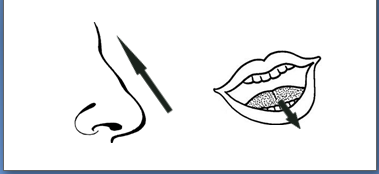 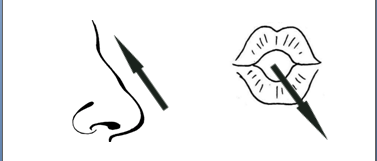 Вот мы шарик надуваем, 
А рукою проверяем. 
Шарик лопнул — выдыхаем, 
Наши мышцы расслабляем.
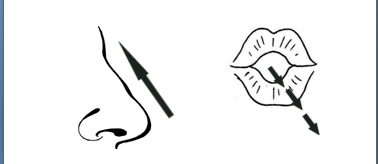 Спасибо за внимание!